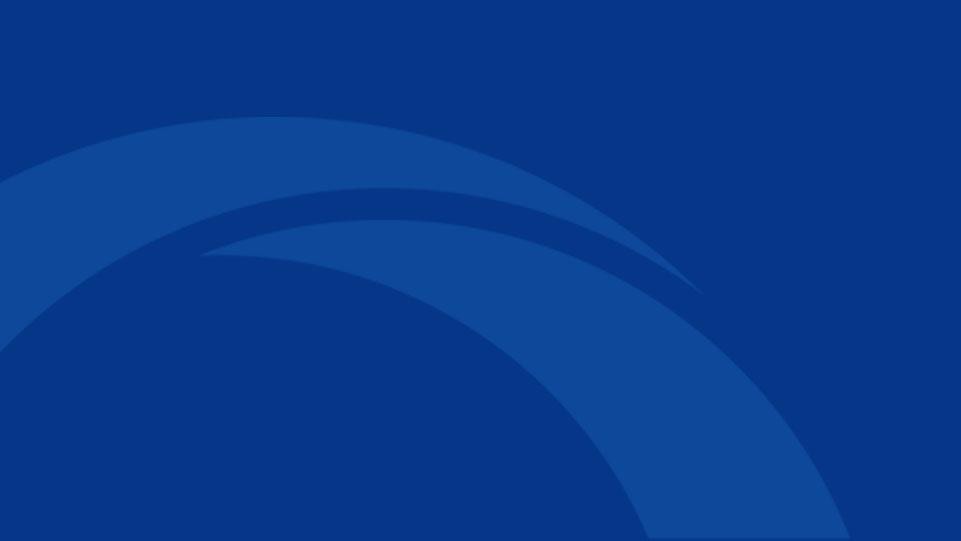 Swim Pool Coverage System
Sliding Deck Pool Cover Series
Prefessional R&D, Production, Installation of Pool
Cover System
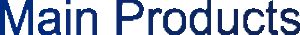 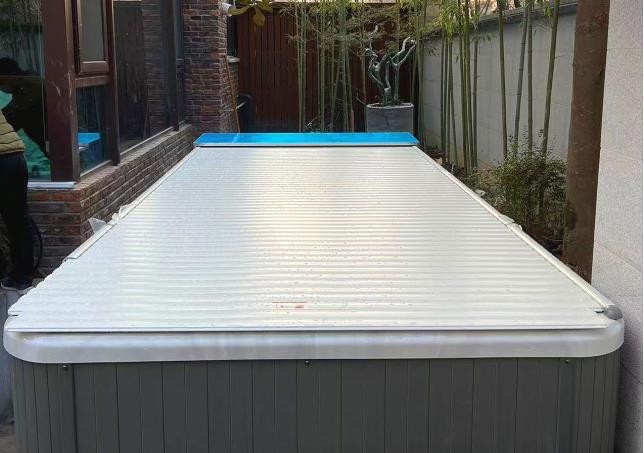 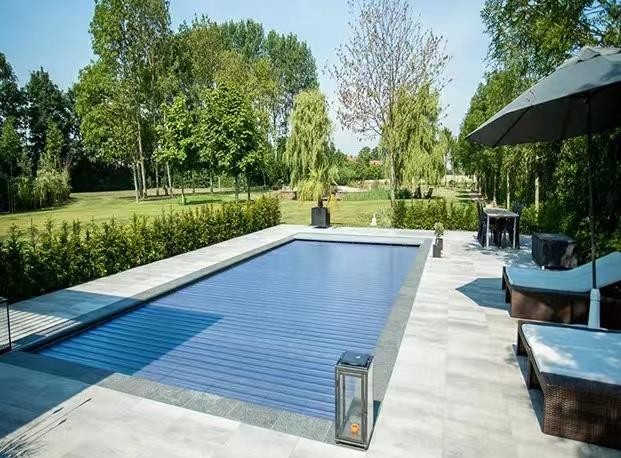 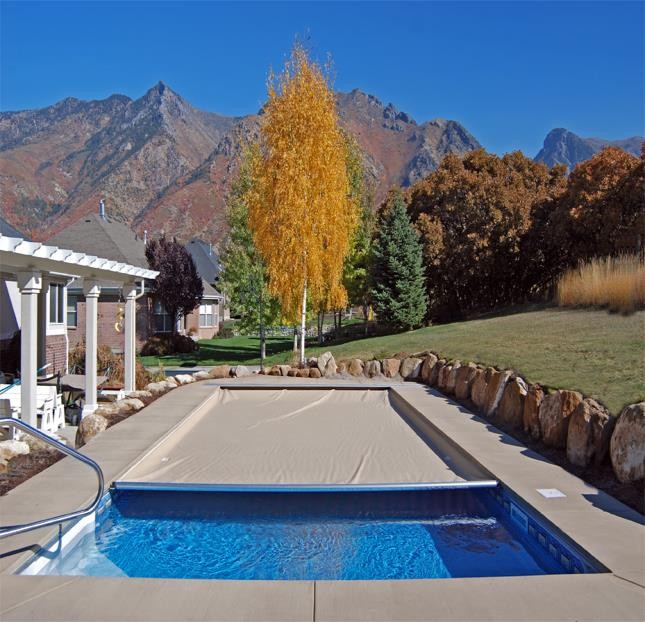 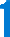 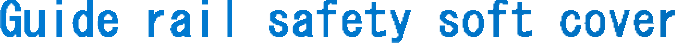 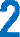 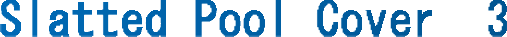 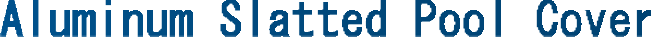 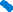 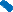 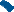 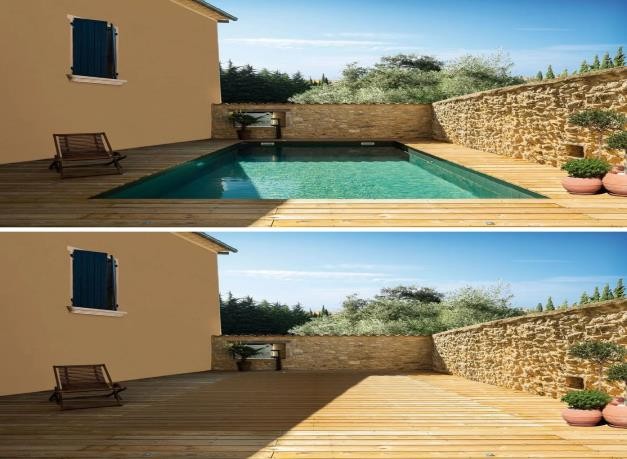 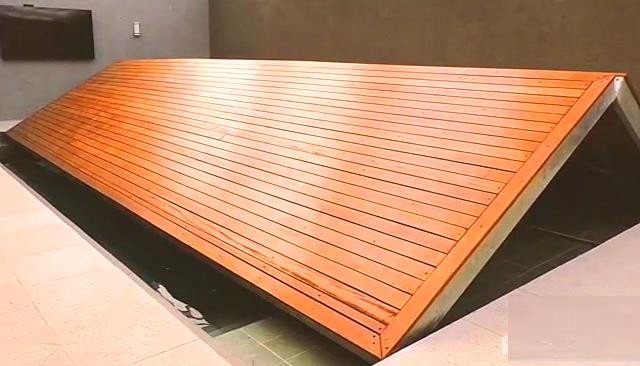 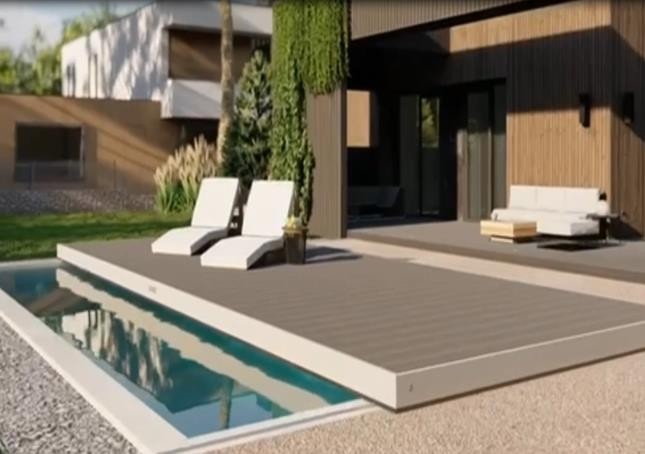 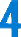 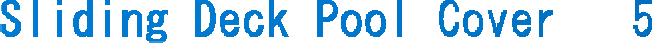 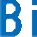 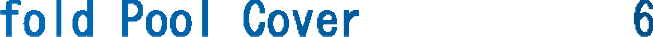 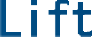 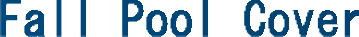 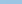 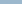 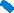 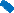 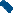 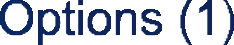 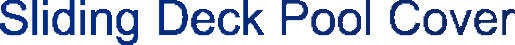 Cross
Split
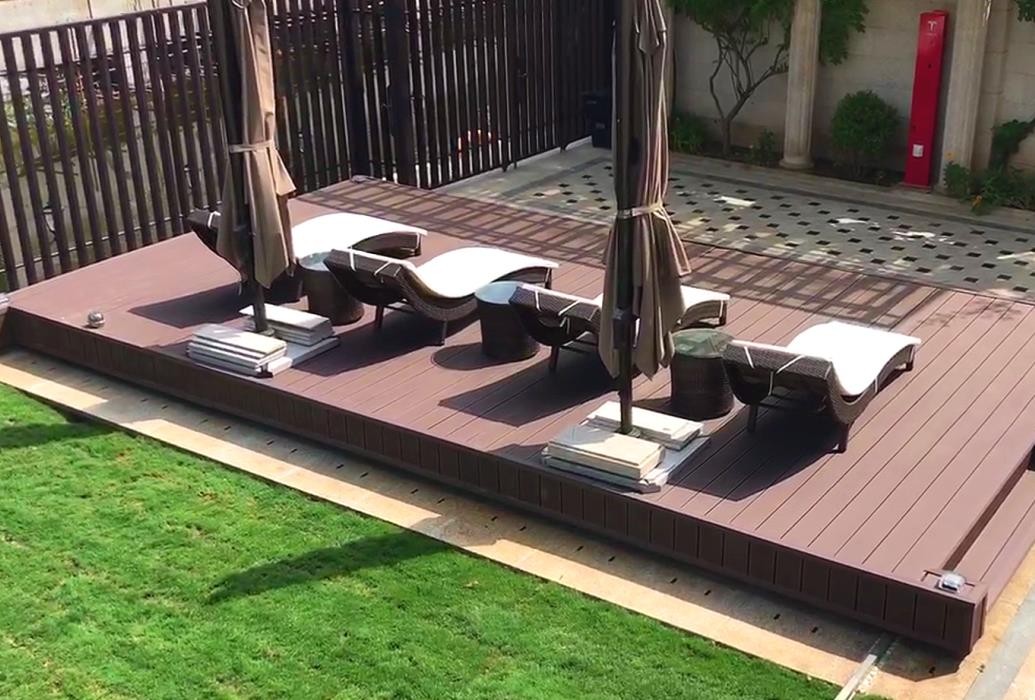 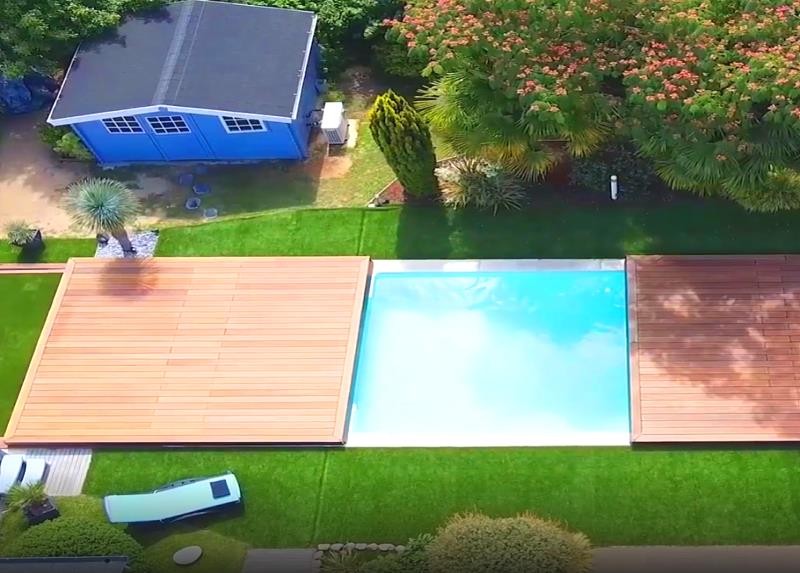 Longitudinal
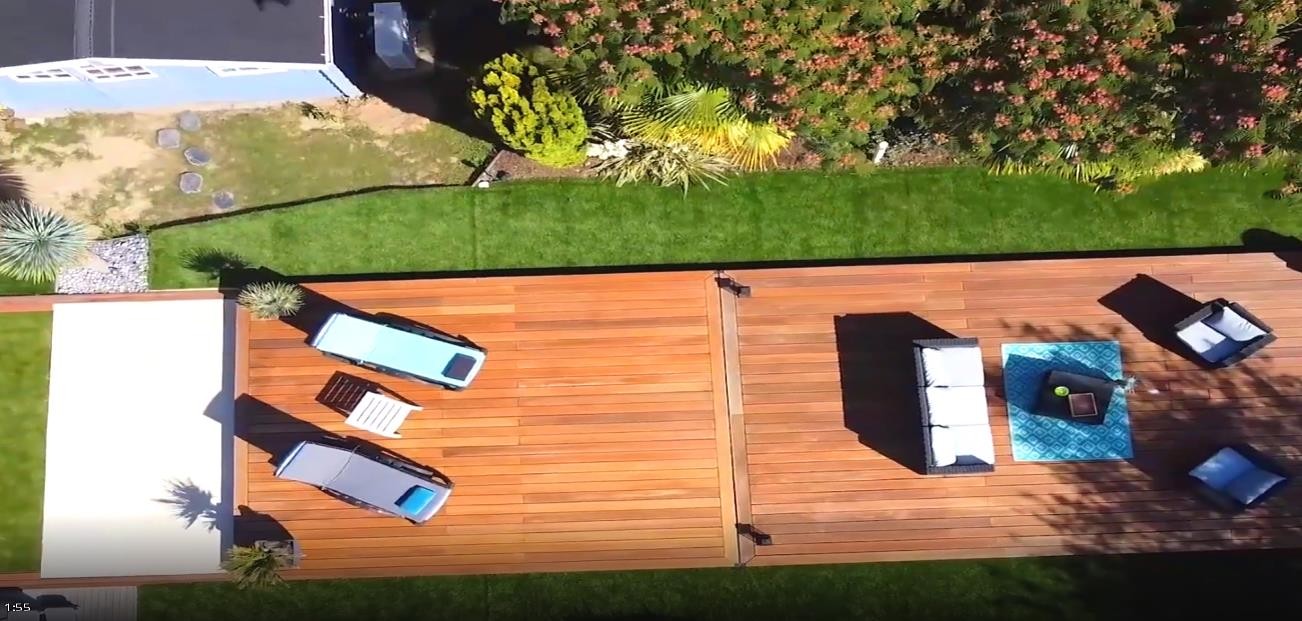 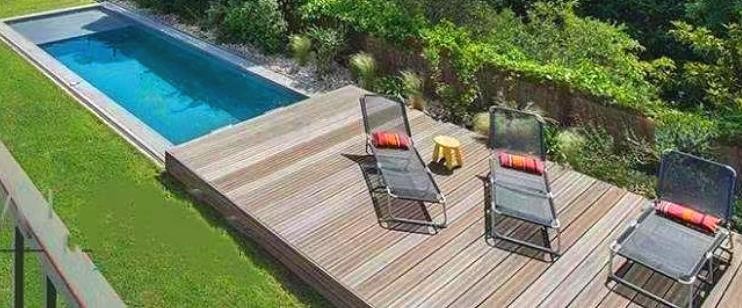 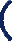 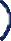 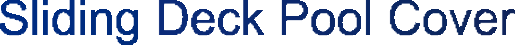 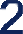 Double Layer
Hidden
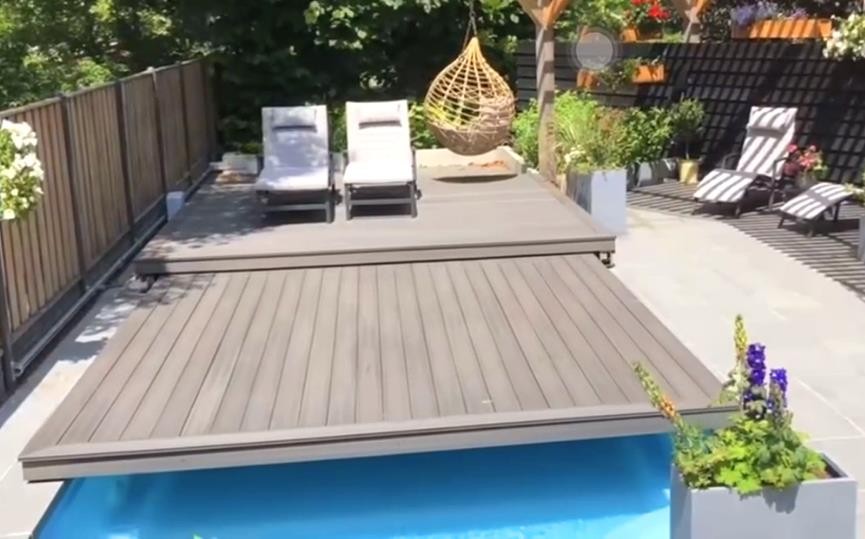 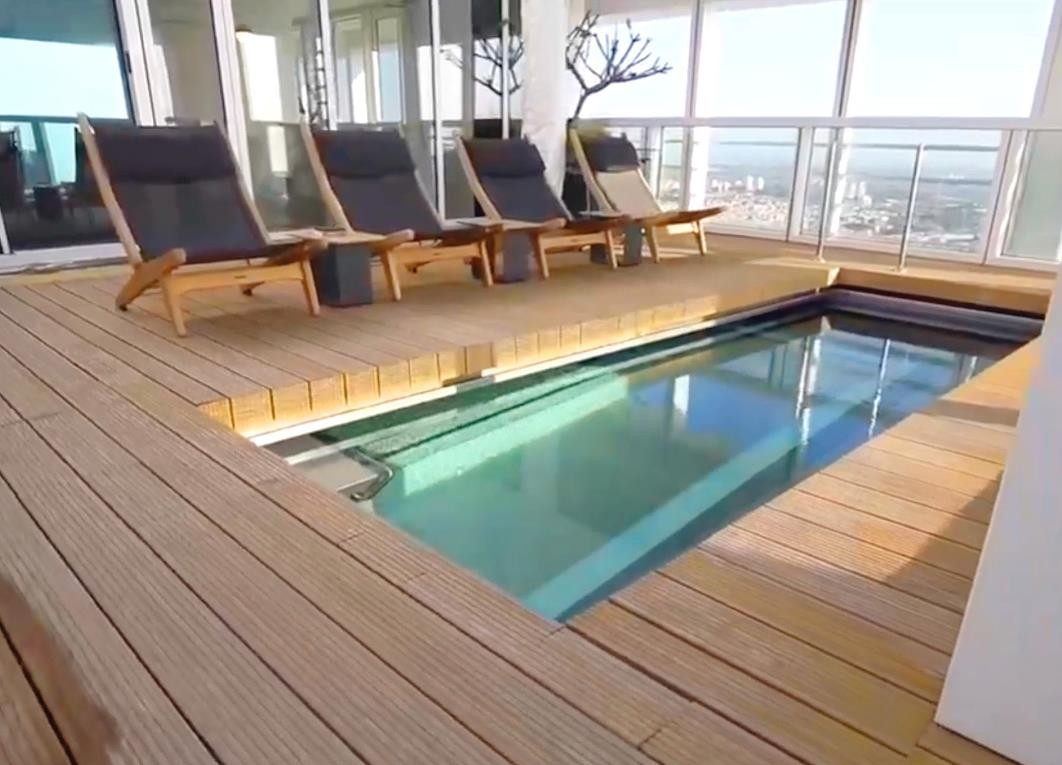 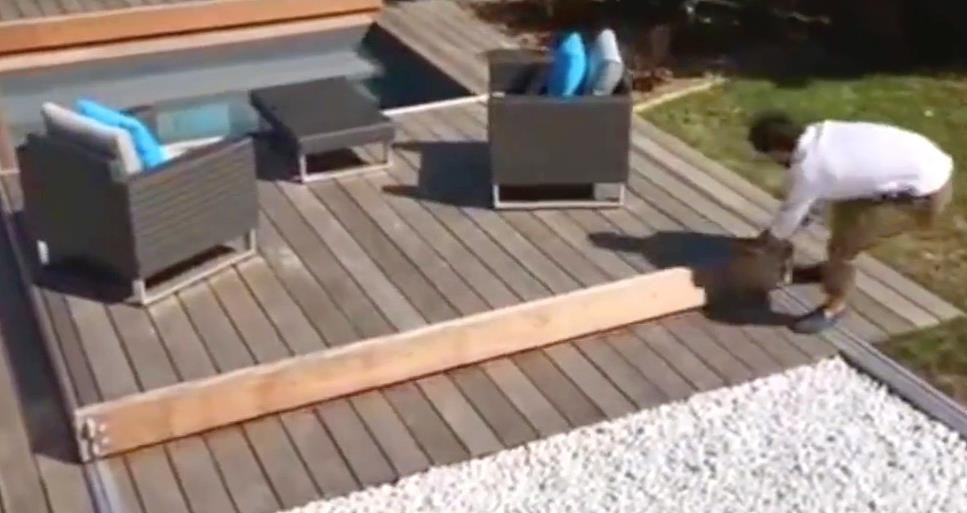 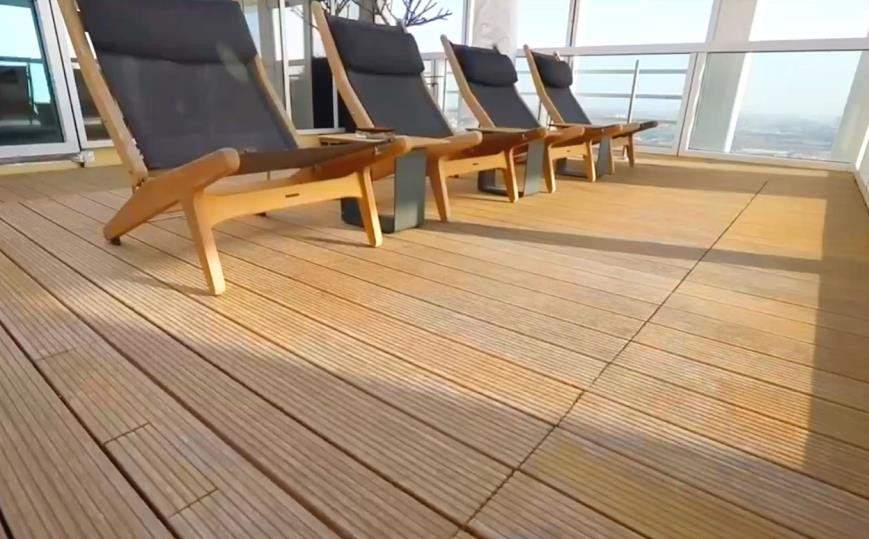 Manual
Contruction Diagram（1）
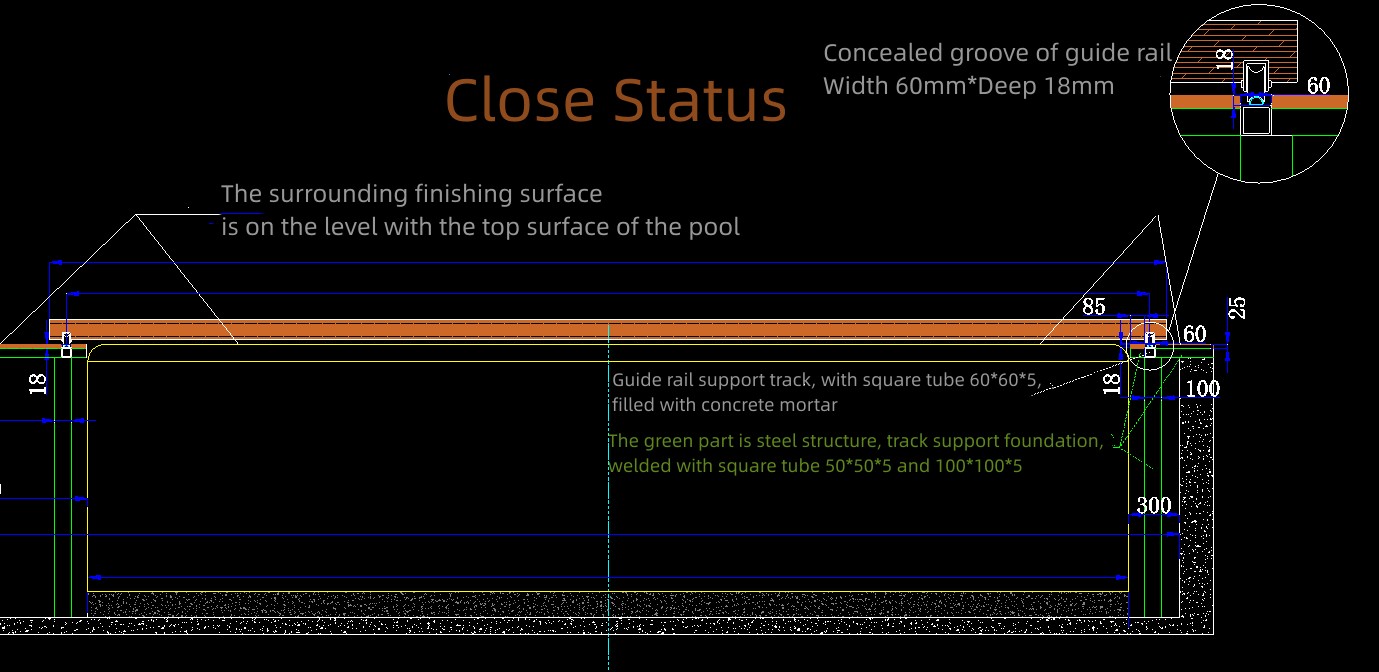 Contruction Diagram（2）
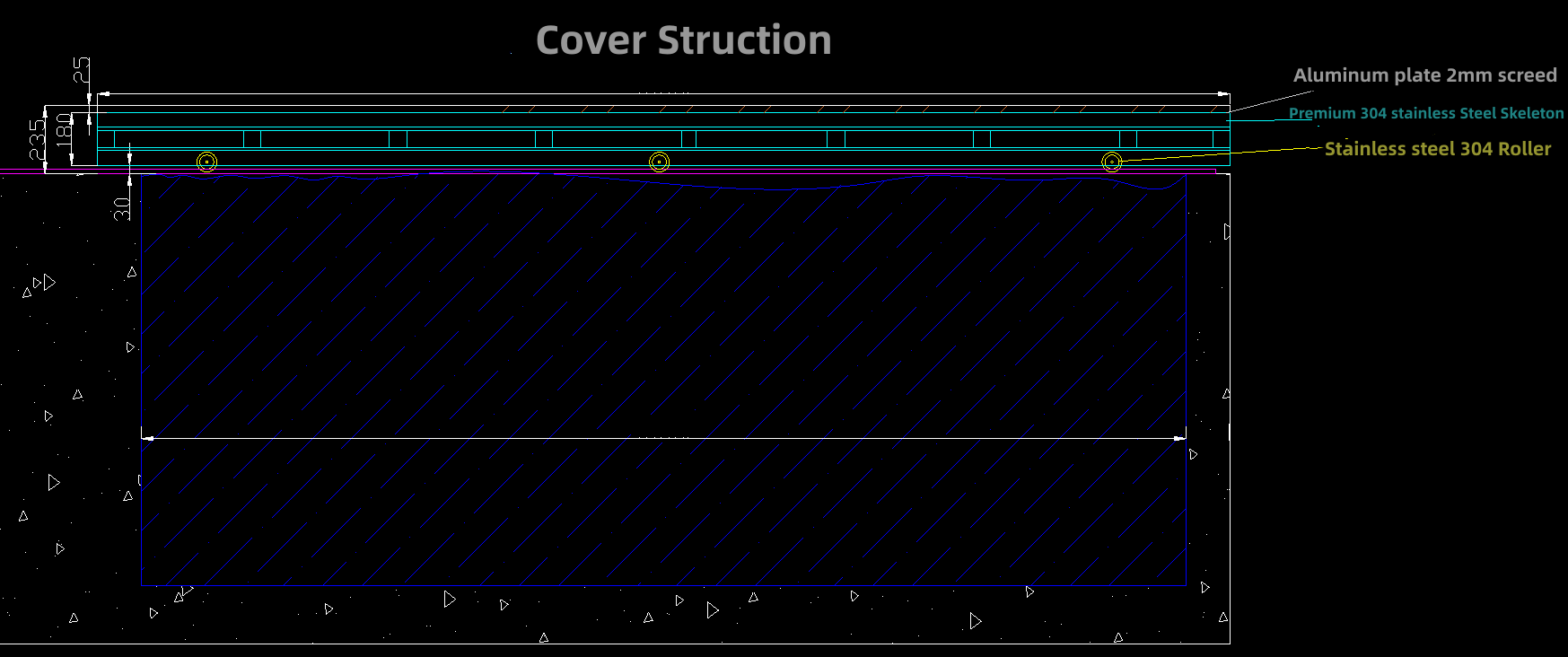 Details	Of Product（2）
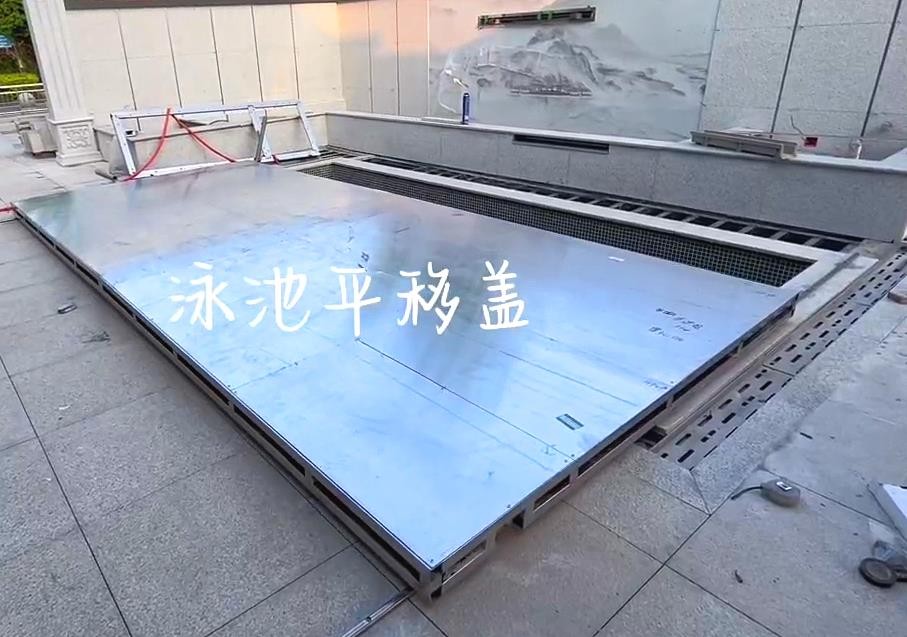 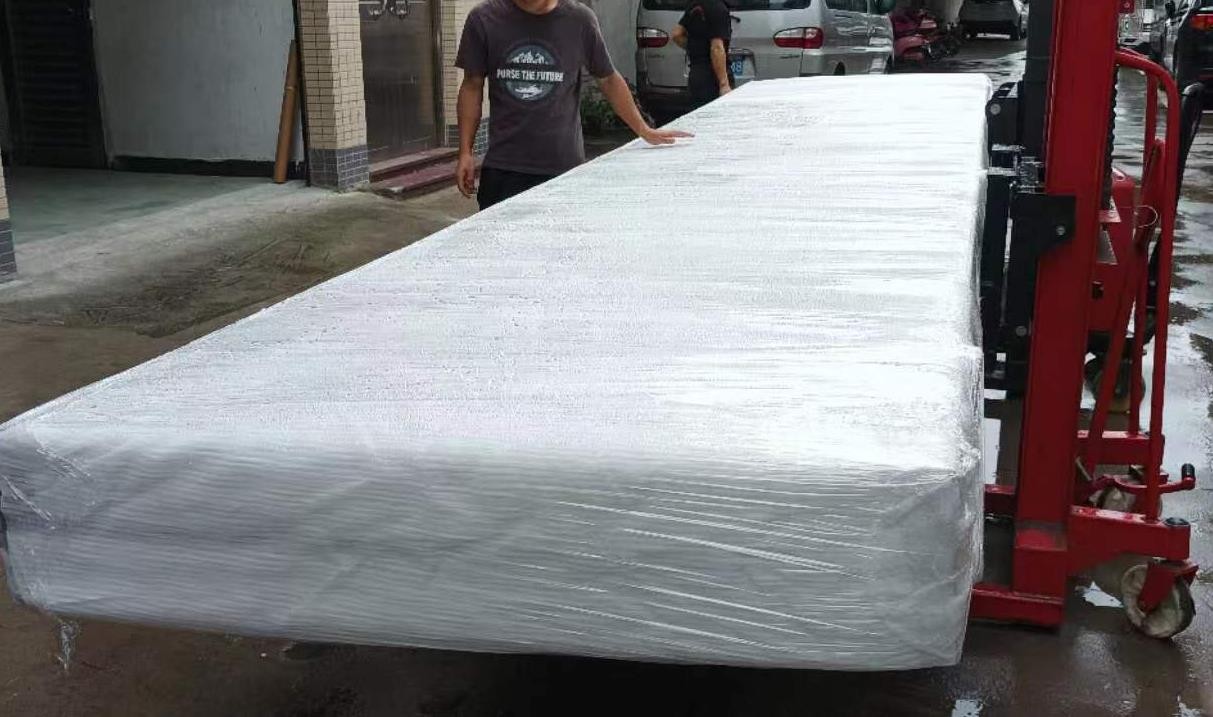 3 Frame: 304 double stainless steel keel structure
4、Motor: DC reduction motor
5、Control：Remote+Key Switch，Hall sensor
Electronic travel, automatic stop.
Finished product easy to installation
Details
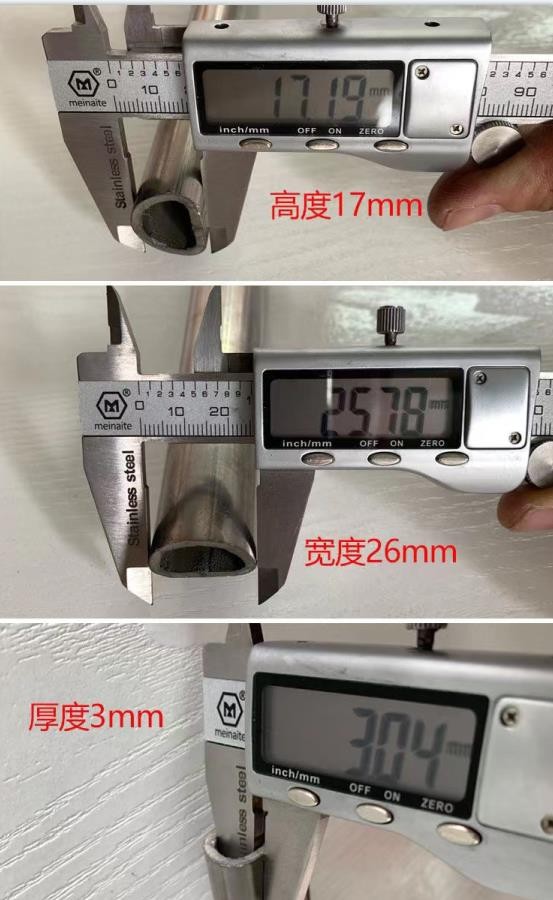 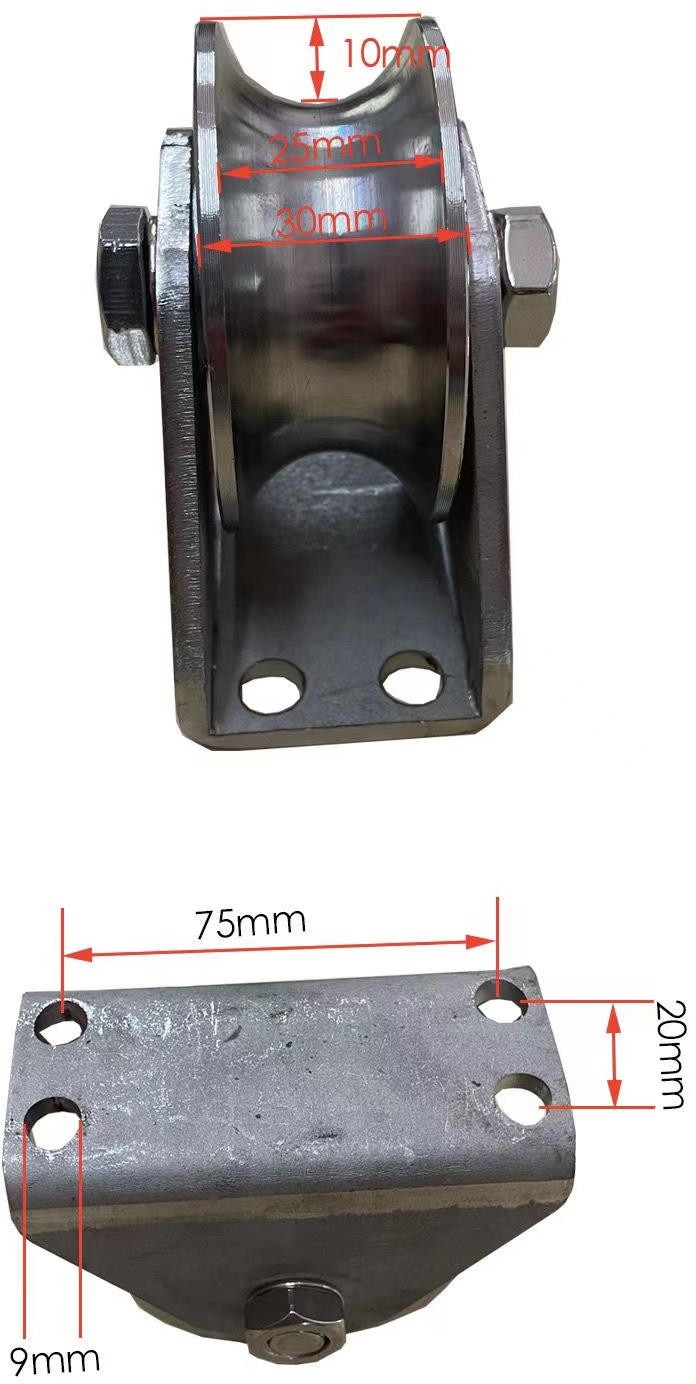 1、304 stainless steel guide
Semi-arc design, can be installed  directly fixed on the pool wall,On the 
floor, can also be hidden, easy to clean the 
guide groove.

2、304 stainless steel Solid wheel
Strong and durable, good bearing capacity
Workshop
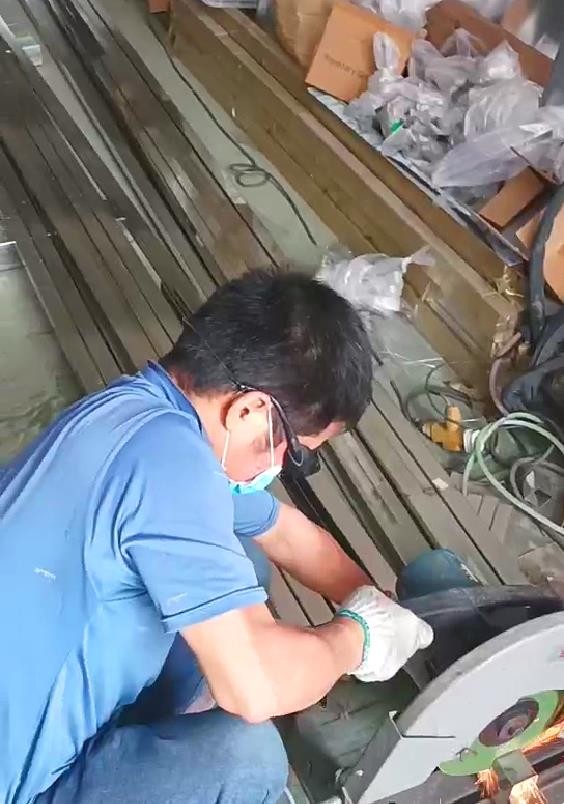 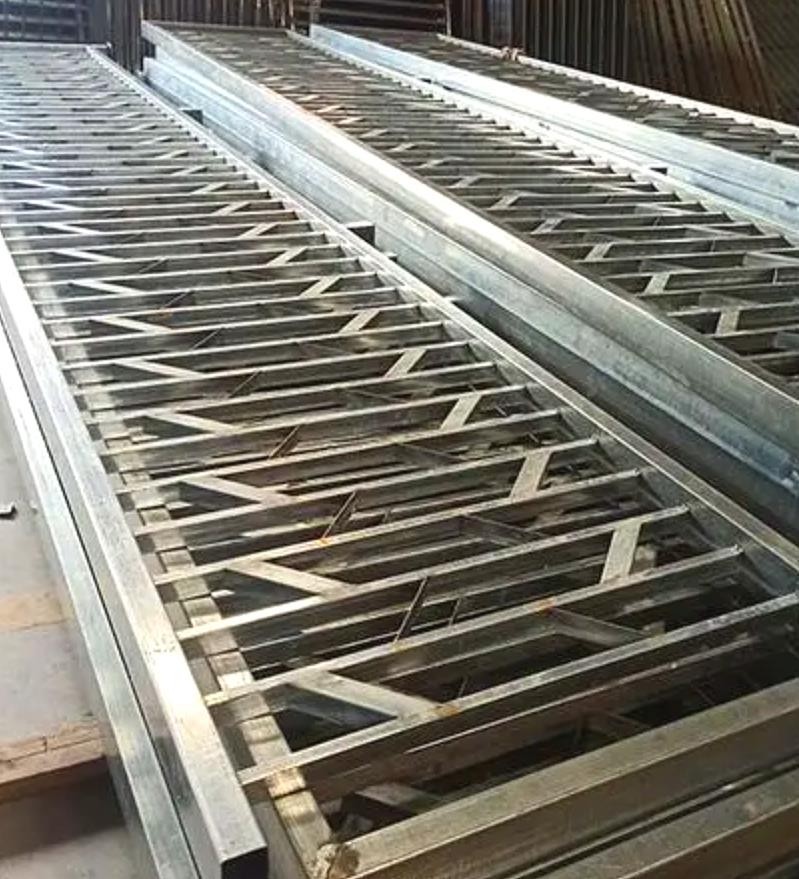 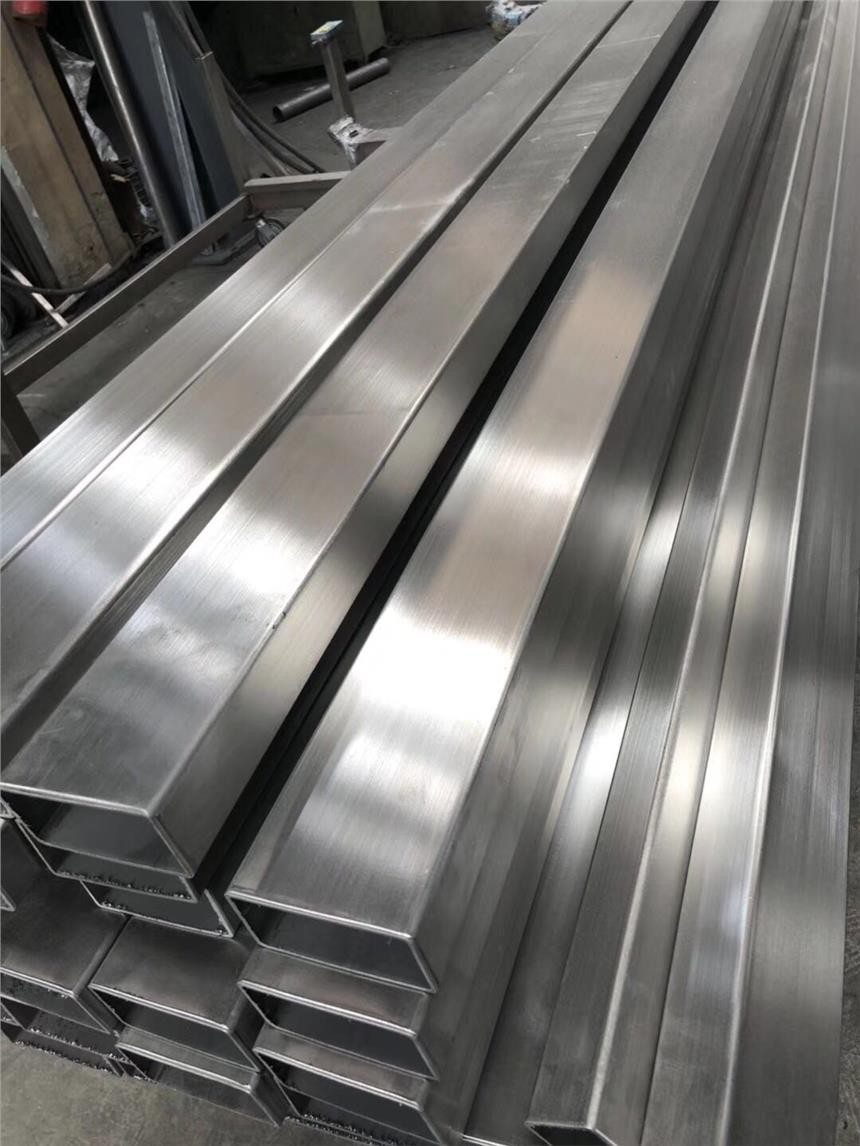 七、Contact us
Thanks！